Trabajo por proyectosABPIgnacio Javier ORTEGA GARCÍA
CFIE Segovia.
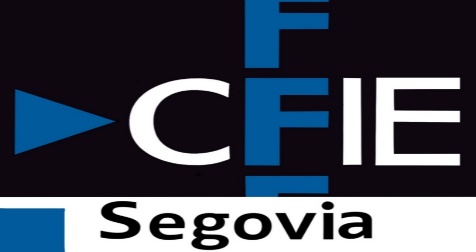 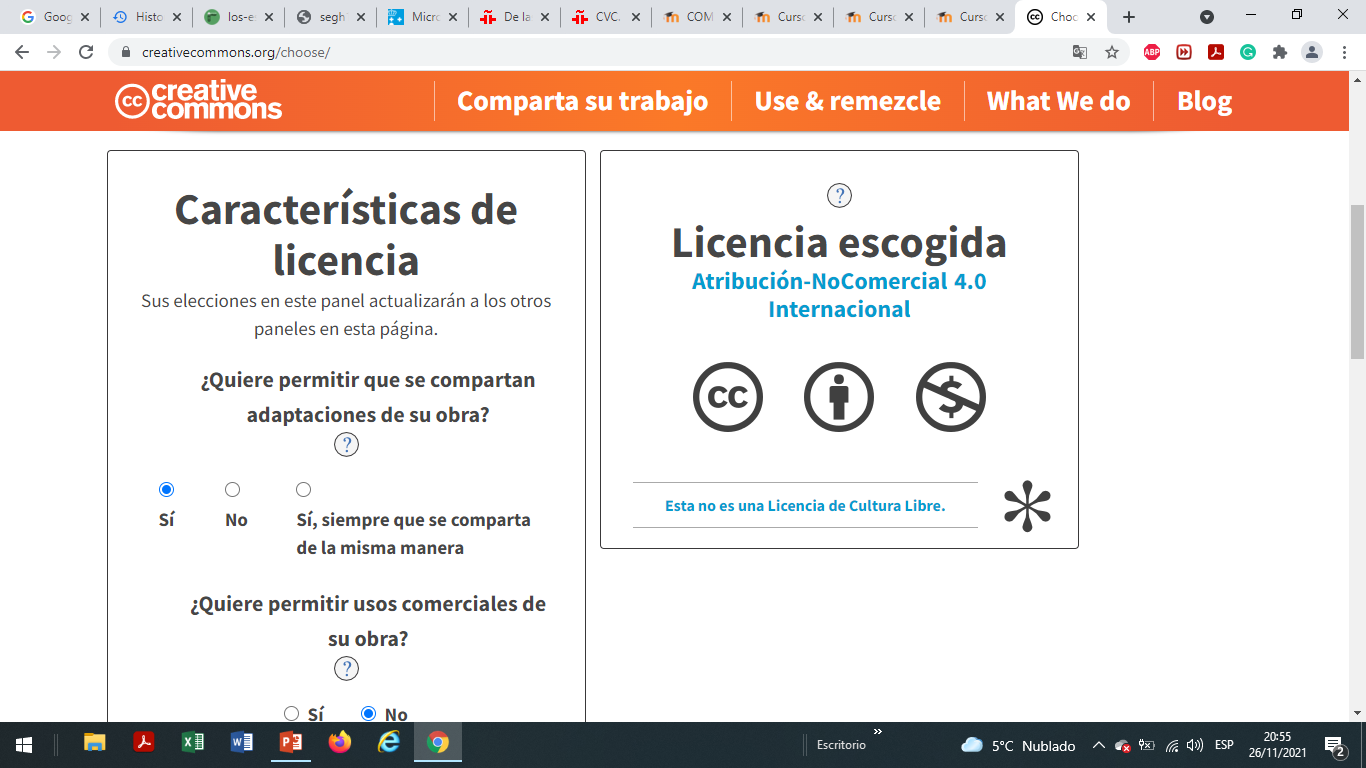 1. Ideas fundamentales: la base del ABP
Bloom: Taxonomía

Clasificación de objetivos para poder llegar a un producto final 
Se divide en tres ejes: cognitivo, afectivo y psicomotor 
Objetivo de la taxonomía = visión global del aprendizaje. 
Como? = 6 objetivos cognitivos
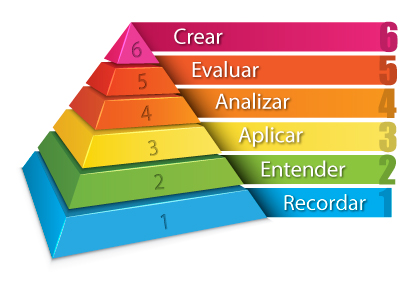 Figura 1: Anónimo. (s.f.). Taxonomía de Bloom. Wikipedia. Recuperado de: https://commons.wikimedia.org/wiki/File:Taxonom%C3%ADa_de_Bloom.png
2.1.Tipos de ABP
De Creación:
Maqueta
Representación
Concierto, 
Podcast. 
De Investigación: 
Informe
Explicación de procesos científicos 
Ensayo crítico histórico o literario (critica de libros, cine…)
2.2.El proceso del AbP
Evento inicial: lanzamiento del proyecto 
Planificación del proyecto y de su futura evaluación mediante rúbricas 
Investigación y búsqueda de información
Trabajo práctico.
Evaluación y reflexión sobre lo aprendido a lo largo de todo el proyecto. 
Presentación del producto final 
Difusión entre la comunidad educativa 
Reflexión final sobre lo aprendido.
2.3. Necesidades como profesores
Contar con el apoyo del equipo directivo: 
Presentar el proyecto al equipo directivo
Presentar las cuentas de lo que se va a gastar
Esperar a que el equipo directivo lo apruebe. 
Proponer el proyecto el primer año a 2 o 3 profesores.
Observar que profesores son menos reticentes a realizar proyectos. 
Apoyarse al principio en profesores con los que uno se lleve bien. 
Intentar apoyarse en asignaturas más manuales. 
Delimitar bien los roles: 
Quien es el líder
Qué asignatura va a liderar el proyecto. 
Qué asignatura tiene que realizar el proyecto manual final. 
Quien se va a encargar de la difusión.
Qué va a hacer cada profesor en su área.
2.4. Necesidades como profesores
El líder: ¿Qué debe hacer?
Dejar horas de su asignatura a disposición del resto de profesores.
Hablar con los profesores implicados para saber cómo van en sus materias. 
Establecer fecha límite. 
Ser empático y proponer alternativas. 
Si el proyecto dura mucho o se ve que no se puede con el, cancelar el proyecto.
Estar con los profesores implicados en las horas del proyecto.  
Encargarse de todos los productos que se necesitan para realizar el proyecto.
3.Ejemplo de proyecto
Las chocolatinas, de verdad son tan buenas?
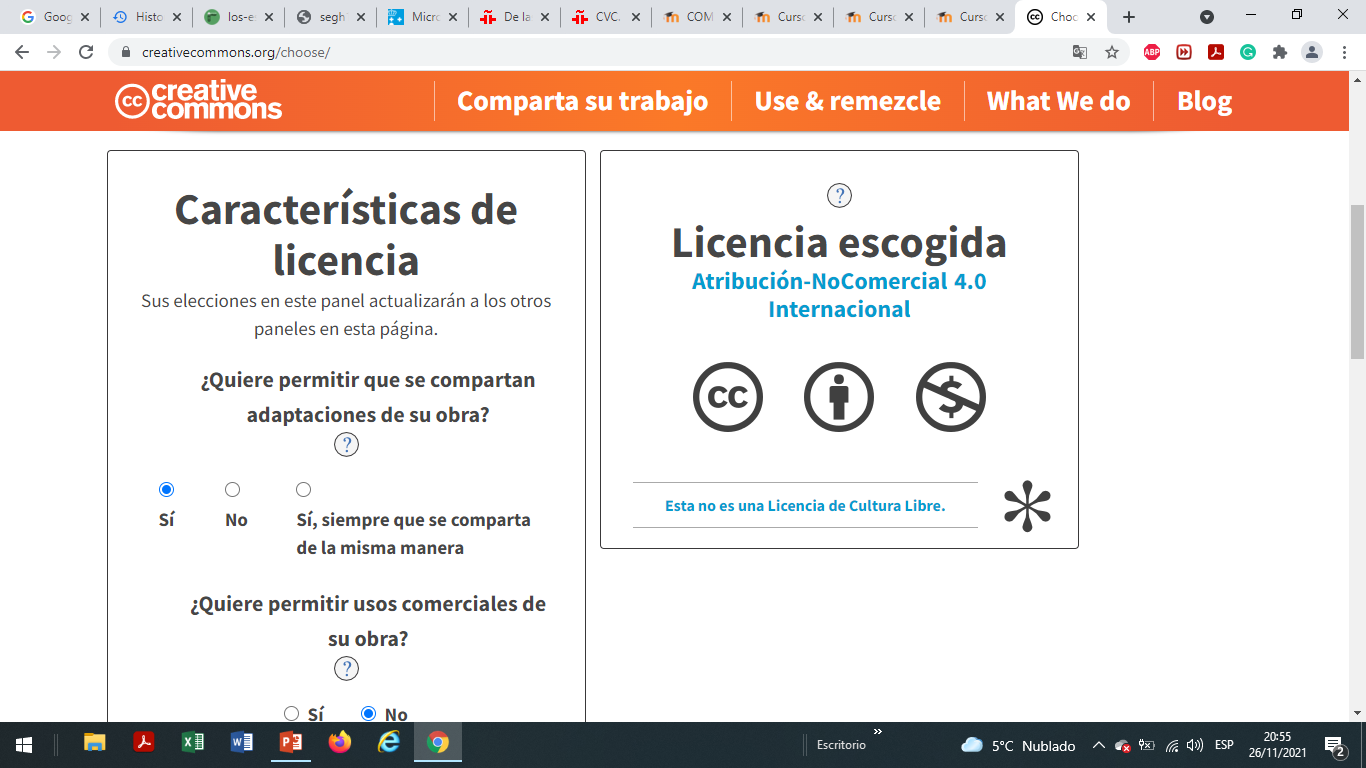 Areas de aplicación
Las chocolatinas, son tan buenas de verdad ?
Lengua
Matemáticas
Física y Química
Sociales
Economía
Tecnología
Inglés
Francés
Educación Física
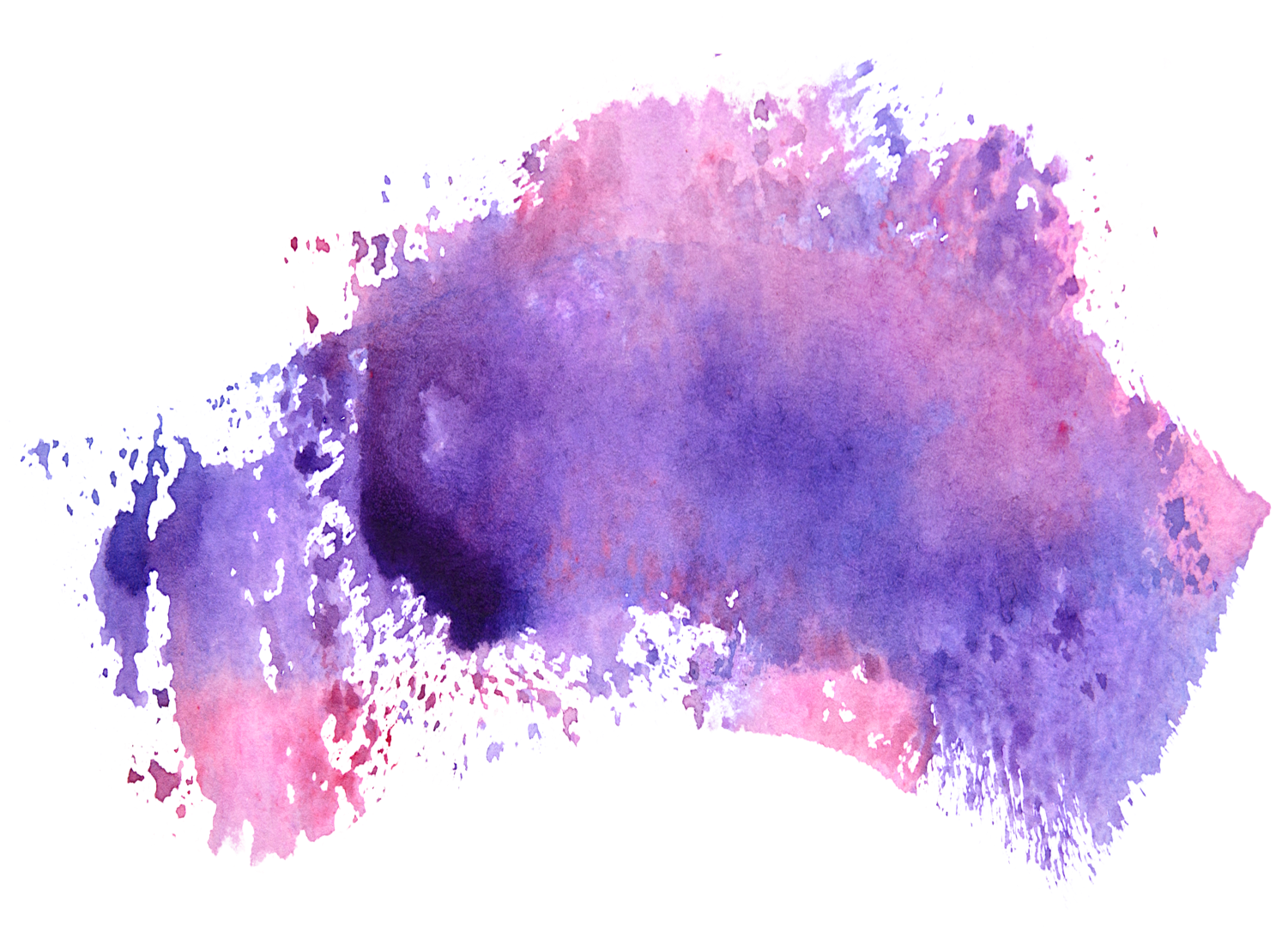 Qué hacer en clase?
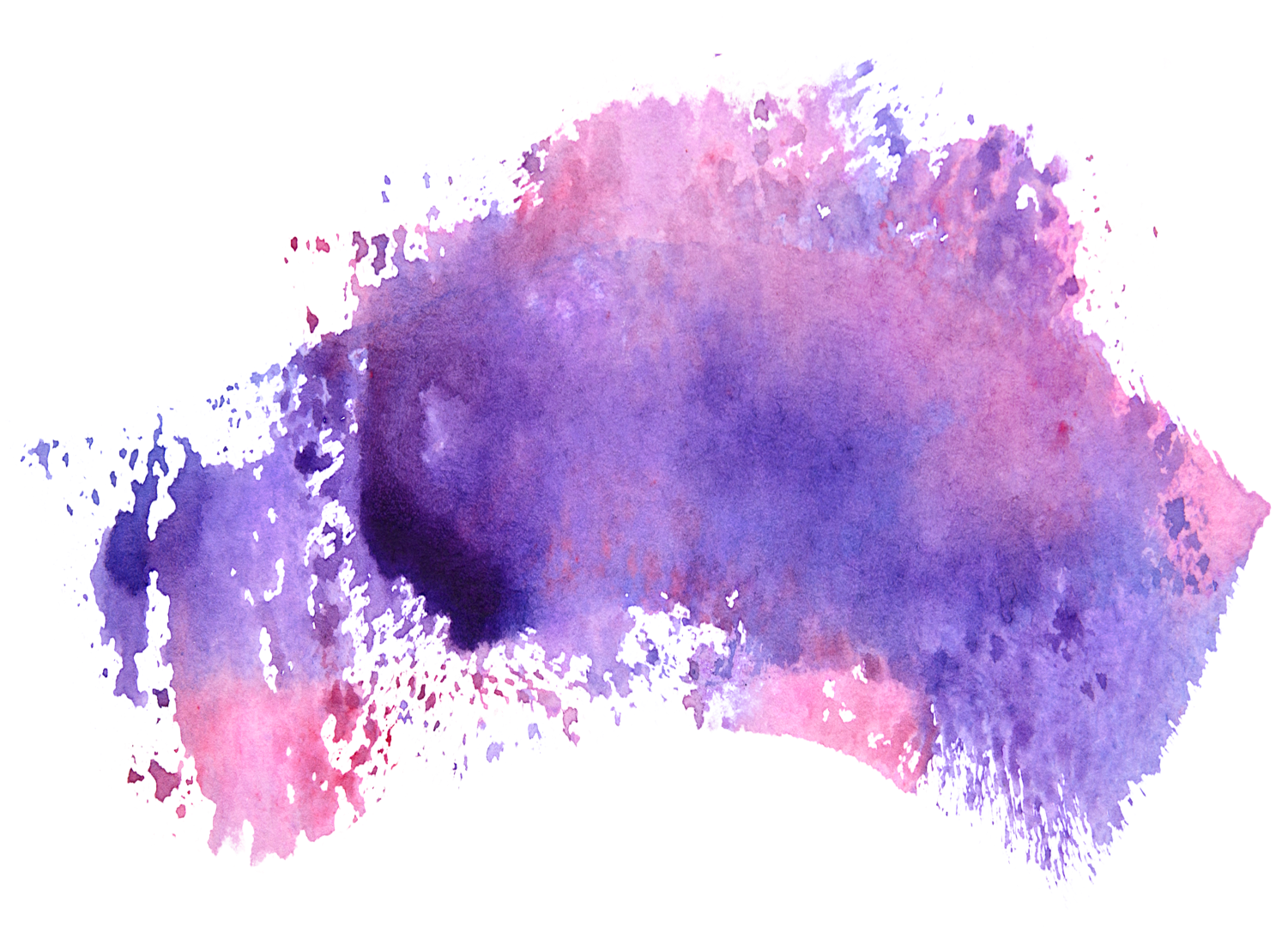 Biology/Natural Science:
3ºESO: 
Bloque 1: la salud y enfermedad. Los tipos, causas y formas de prevención. Principales aparatos y sistemas del organismo humano y especialmente su fisiología básica, así como la prevención de enfermedades.
4ºESO: 
Bloque 1: Evolución de la vida y funcionamiento del material hereditario. 
Bloque 3: Ecología y Medio Ambiente, influencia de la actividad humana en la alteración del medio ambiente y en la explotación de los recursos de la naturaleza.
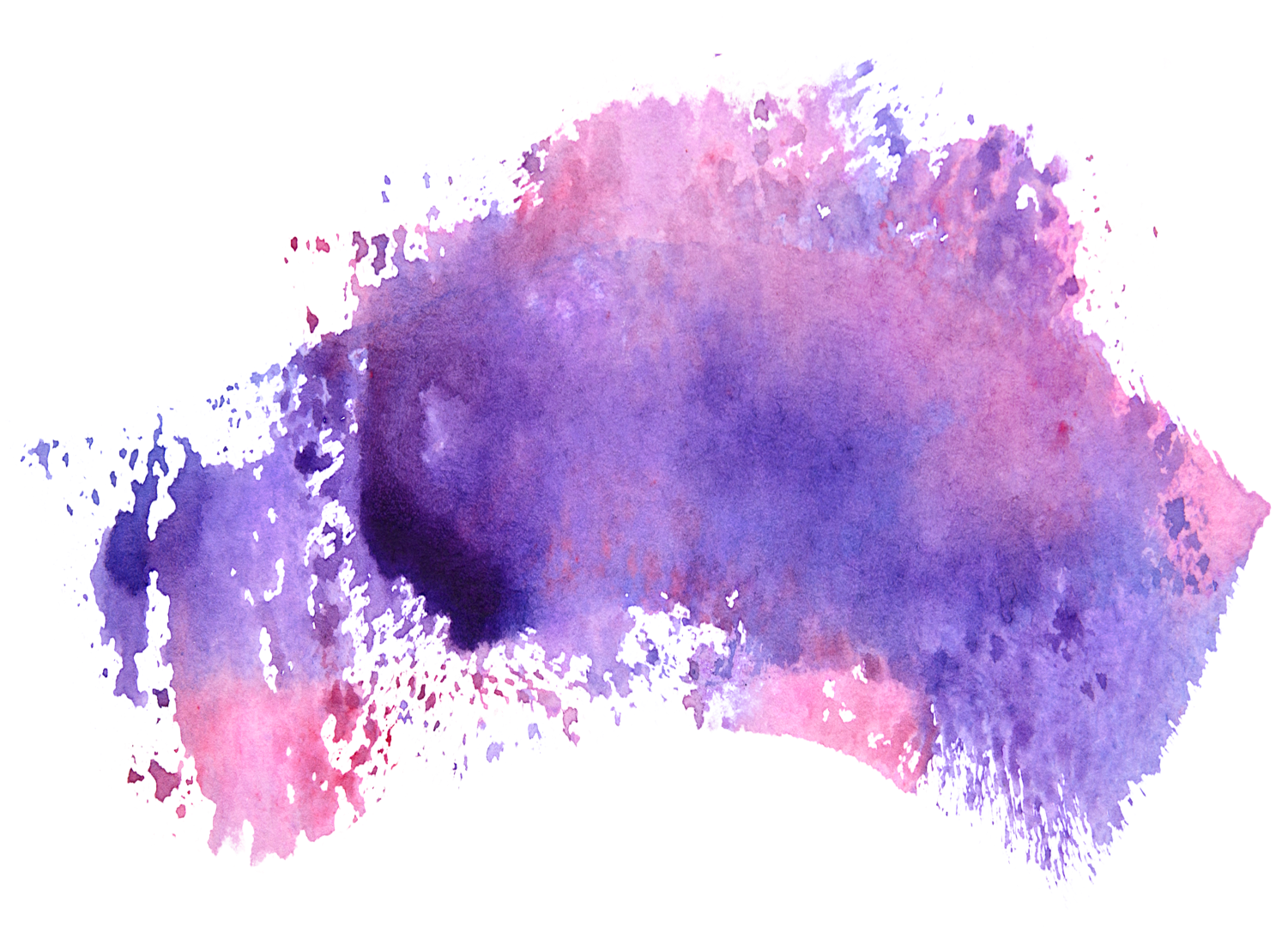 Qué hacer en clase?
1. Analizar dietas
Hacer que los estudiantes analicen diferentes tipos de alimentos:
carbohidratos, grasas, fibra, minerales, proteínas, vitaminas y agua.
2. Analizar las chocolatinas mas famosas en Europa
Pedir a los estudiantes que busquen diferentes marcas de barras de chocolate:
Hacer un análisis con qué tipo de nutrientes tiene la barra de chocolate 
Comparar las barras de chocolate
Comparar las barras de chocolate con cualquier tipo de fruta o verdura.
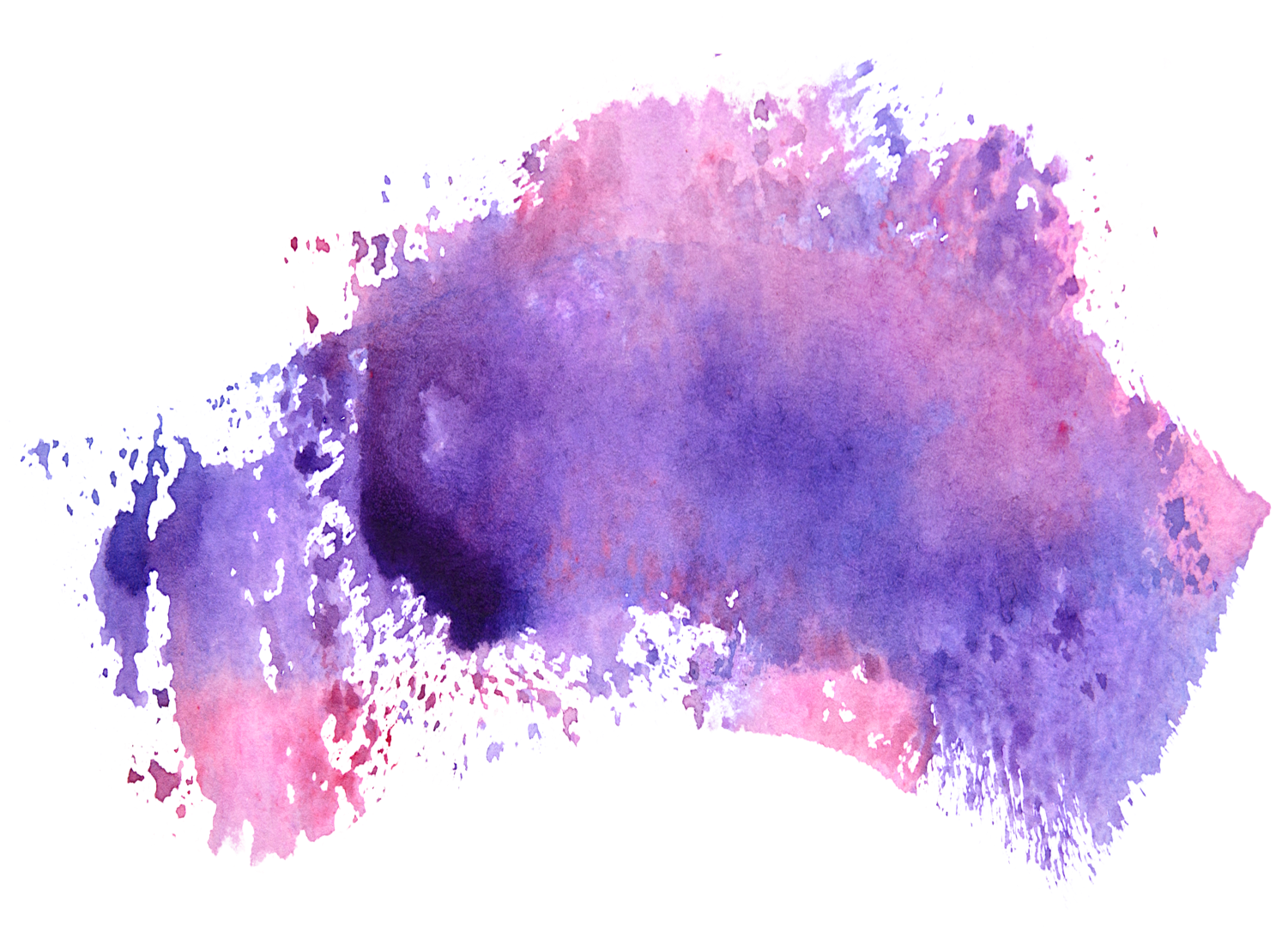 Proyecto Final
Profesores de Educación Física y Biología piden a sus estudiantes que diseñen diferentes tipos de dietas para diferentes tipos de personas
Educación Física
Los alumnos diseñan una tabla de actividades para cada perfil para que se mantengan en forma evitando posibles lesiones;
Objetivos:
Perder peso, mantenerse en forma, ganar músculo, ganar resistencia, recuperarse de una lesión
Biología:
Los alumnos diseñan una dieta para cada persona que busque evitar el aumento de peso.
! Sugerencia: 
los estudiantes pueden diseñar dietas para diferentes tipos de vegetarianos.
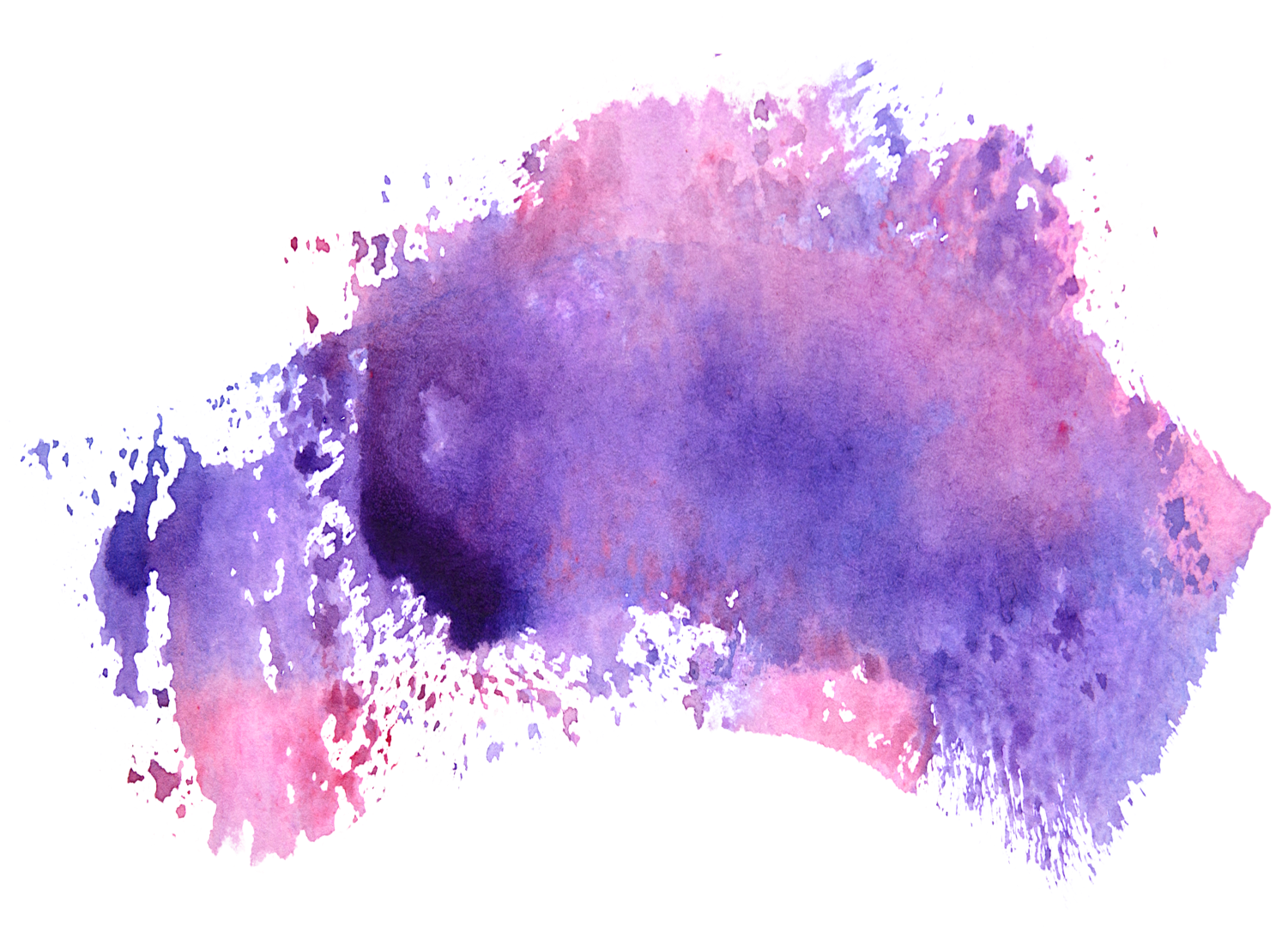 Qué hemos trabajado?
Bibliografía
Belloso Chacín, Rafael. 2019. Estilos de aprendizaje: estrategias de enseñanza en LUZ. Universidad de Zulia. Recuperado de: https://www.redalyc.org/jatsRepo/993/99360575010/html/index.html 
Blanes Villatoro, Aida. (2016). La teoría de las inteligencias múltiples. Universidad Autónoma de Barcelona. Recuperado de: http://bioinformatica.uab.cat/base/documents/genetica_gen/portfolio/La%20teor%C3%ADa%20de%20las%20Inteligencias%20m%C3%BAltiples%202016_5_25P23_3_27.pdf
Bloom, Benjamín. (1990). Taxonomía de los objetivos de la educación. 10ª edición.  Buenos Aires, Argentina. El ateneo.
Calbet, Josep. (2016). Test DISC. Modelo y herramientas DISC para el desarrollo (herramientas 5). Neuroquotient. Recuperado de: https://neuroquotient.com/modelo-y-herramienta-para-el-desarrollo/
Castillero Mimenza, Oscar. (2018). La taxonomía de Bloom: una herramienta para educar. Psicología y mente. Recuperado de: https://psicologiaymente.com/desarrollo/taxonomia-de-bloom
Johnson, D.W. y Johnson, R.T. (1999). Aprender juntos y solos. Buenos Aires: Aique Grupo Editor, S.A.
Kolb, David A. (2015). Experiential Learning: Experience as the Source of Learning and Development, 2nd Edition. Case Western Reserve University. Pearson.
López García, Juan Carlos. (2020). La taxonomía de Bloom y sus actualizaciones. Eduteka. Recuperado de: http://eduteka.icesi.edu.co/pdfdir/TaxonomiaBloomCuadro.pdf
McLeod, Saul. (2019). The Zone of Proximal Development and Scaffolding. Simply Phycology. Recuperado de: https://www.simplypsychology.org/Zone-of-Proximal-Development.html 
Owen Wilson, Leslie. (2013). Understanding the Revised Version of Bloom’s Taxonomy. The Second Principle. Recuperado de: https://thesecondprinciple.com/essential-teaching-skills/blooms-taxonomy-revised/
Panitz T. (2001) Collaborative versus cooperative learning- a comparison of the two concepts which will help us understand the underlying nature of interactive learning. Capecod. Recuperado de: http://www.capecod.net/~tpanitz/tedspage/tedsarticles/coopdefinition.htm.
Pujolàs, Pere y Lago, José Ramón. (2011). Programa CA/AC (Cooperar para aprender/Aprender a Cooperar) para enseñar a aprender en equipo. Implementación del aprendizaje cooperativo en el aula. Universitat de Vic
Rappoport, Soledad y Rodríguez Tablado, Mª Sol. (2020). Curso Aprendizaje Cooperativo. Formación On-line del Profesorado de Castilla y León. Recuperado de: https://aulavirtual.educa.jcyl.es/formaonline/mod/scorm/player.php?a=4731&currentorg=eXeMdulo_45d5bab1424c4a342da2&scoid=20144&sesskey=GuLaMriYMu&display=popup&mode=normal
Rodríguez Tuñás, Raquel y Morales Urgel, Gema. (1998). El trabajo en grupo. El inglés en la ESO. Barcelona, España Oxford University Press. 
Ruiz López, Trinidad. (2016). Aprendizaje cooperativo. Mooc Aprendizaje Cooperativo. Recuperado de: https://sites.google.com/site/moocaprendizajecooperativo/
Rusell, B. (2013). Sobre educación. Barcelona: Austral.
Sáez Trujillo, Fernando. (2010) Aprendizaje Cooperativo para la enseñanza de la lengua. Dpto. Didáctica de la Lengua y la Literatura. Facultad de Educación y Humanidades de Ceuta. Recuperado de: https://fernandotrujillo.es/wp-content/uploads/2010/05/cooperacion.pdf
Servicio de Innovación Educativa. (2008). Aprendizaje cooperativo, guías rápidas sobre nuevas metodologías. Universidad Politécnica de Madrid. Recuperado de: https://innovacioneducativa.upm.es/guias/Aprendizaje_coop.pdf
Web del Maestro. (2019). La teoría de los estilos de Aprendizaje de David Kolb. Web del maestro. Recuperado de: https://webdelmaestrocmf.com/portal/la-teoria-de-los-estilos-de-aprendizaje-de-david-kolb/ 
Anónimo. (s.f.). Modelos de aprendizaje: El test de Kolb. Escuela de padres. Recuperado de: https://www.educapeques.com/escuela-de-padres/test-de-kolb.html